2. Razred 20.4.-24.4.20
Pripravila: damijana blažič
Pozdravljene učenke in učenci!
Prejšnji teden si moral trkat ritem na str. 38 vaja 21. pa jo odtrkajmo skupaj.

Bo šlo?      SEVEDA!
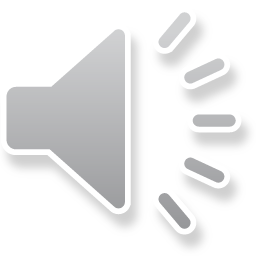 Danes dobiš nalogo, da v notni zvezek zapišeš razliko med notno vrednostjo in tonom.
                                                                     JO ŠE ZNAŠ?
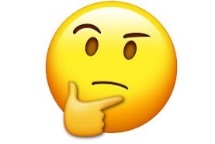 Kako ti je šlo petje tonov? Če si upošteval navodila verjamem, da te lahko sredi noči vprašam katerikoli ton v prvi oktavi  pa še zapoješ mi ga lahko.  

Se motim?  Potem moraš še vaditi …
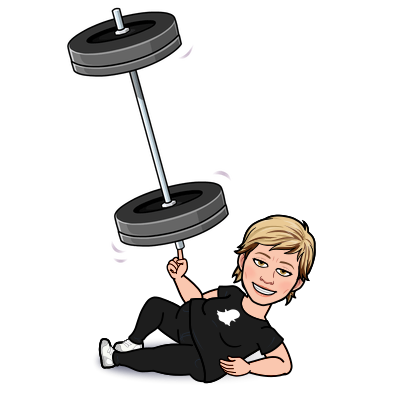 Kako je kaj s toni? http://musicteachersgames.com/trebleClefOne in  http://musicteachersgames.com/bassClefOne
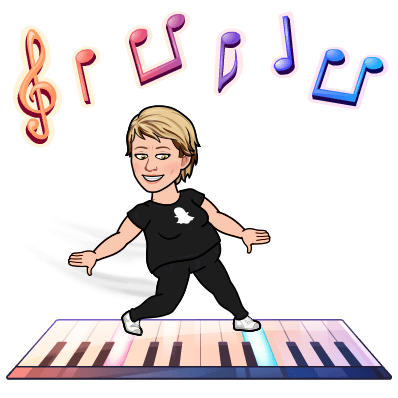 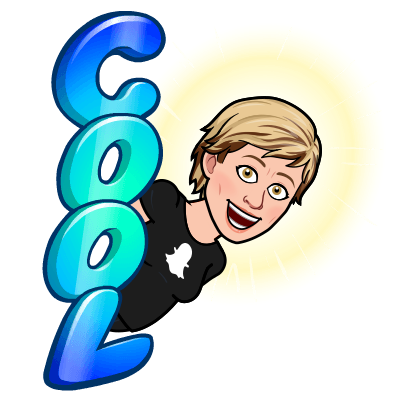 Upam, da ste vadili. Sicer bom pa videla, ko se zopet srečamo. Tisti, ki je vadil bo tone znal.
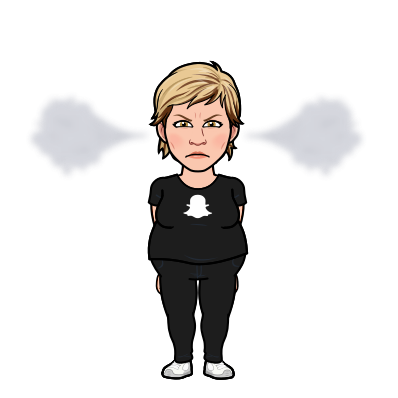 Tisti, ki pa ni …                                           pa raje …    začnite! 
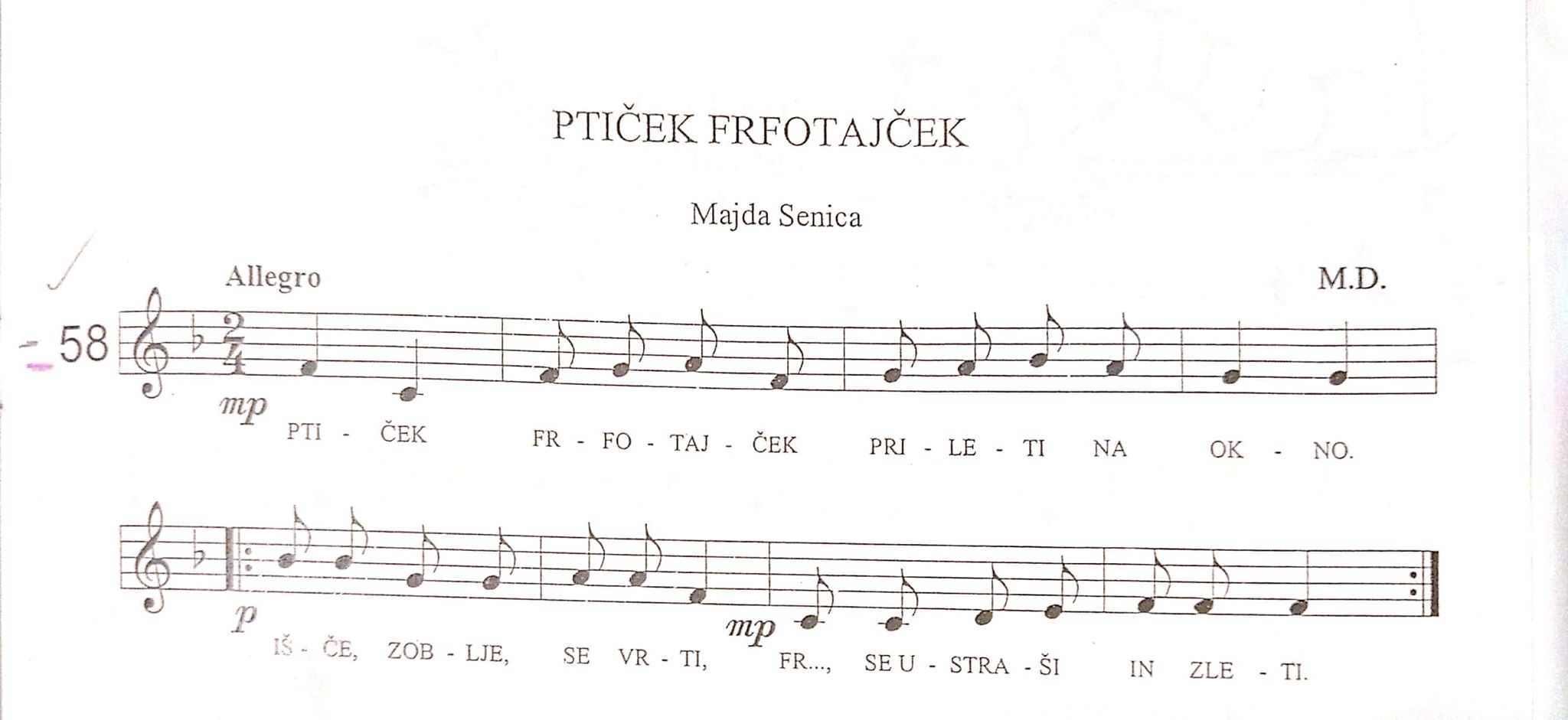 IZZIV v tem tednu pa je sledeč:

Na strani 27, vaja 58 je v _____ - duru.
Zakaj?

1. Najprej trkaj pesem ptiček 
     frfotajček kot ritmično vajo

2 . V ritmu beri tone (parlato – s 
      tonsko abecedo)

3. Zapoj (solfegiraj) pesem s tonsko abecedo


4. Zapoj pesem z besedilom ob spremljavi  (mojega razglašenega)   klavirja
     ne pozabi na DINAMIKO!  
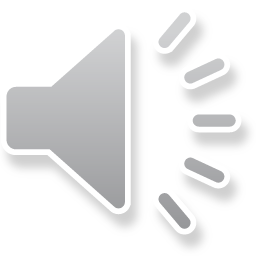 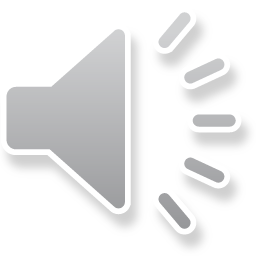 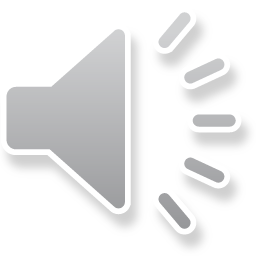 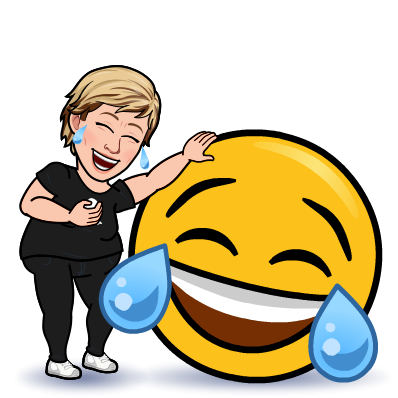 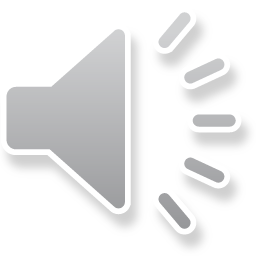 Želim ti uspešno delo in LEPE POČITNICE!
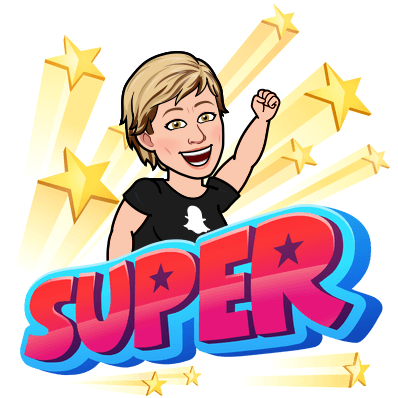 Želim ti uspešno delo in LEPE POČITNICE!
Damijana Blažič, prof.